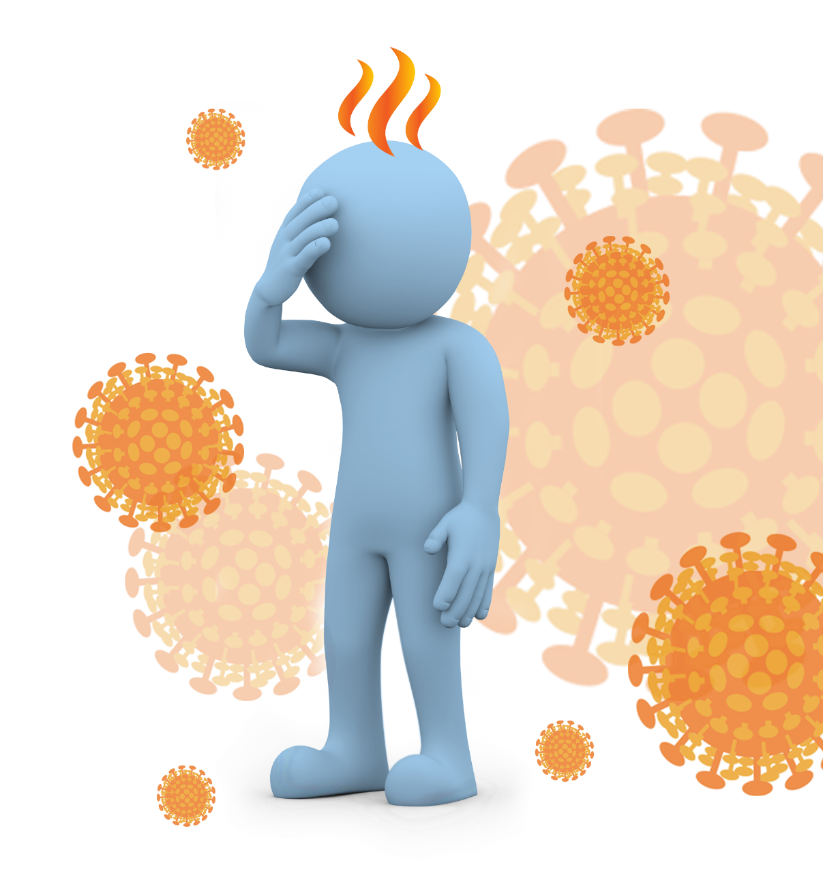 مرض الفيروس التاجي 2019 (COVID-19)
ما الذي تحتاج الى معرفته
الإصدار 10.0
Disclaimer: This presentation has been developed for educational purposes only. It is not a substitute for professional medical advice. Should you have questions or concerns about any topic described here, please consult your medical professional.
© 2021 AEA International Holdings Pte. Ltd. All rights reserved.
Unauthorized copy or distribution is prohibited.
[Speaker Notes: Content was last updated by International SOS – date 22nd June 2021
Content is subject to change. Version 10.0 Feedback and comments email to healthpromotion@internationalsos.com]
المتلازمة التنفسية الحادة الوخيمة 2Severe Acute Respiratory Syndrome (SARS-CoV-2) المسبب هو COVID-19
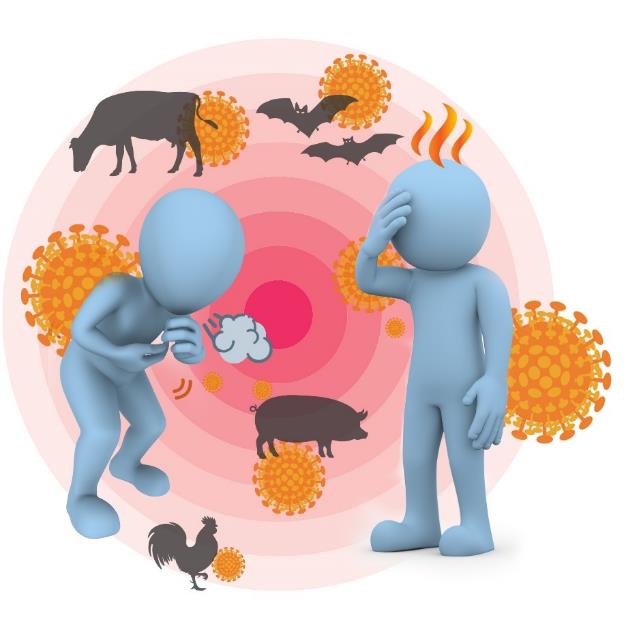 SARS-Cov-2 هو فيروس جديد.
تم تحديد الحالات الأولى من الأشخاص المصابين بالالتهاب الرئوي في ووهان ، الصين ، في أواخر ديسمبر 2019.
أعلنت منظمة الصحة العالمية (WHO) أن الوضع أصبح وباءً في 11 آذار / مارس 2020
انتشار واسع للمرض بين البشر
عدد كبير من البلدان قد تضررت
نظرًا لأن هذا الفيروس جديد ، فإننا نتعلم المزيد طوال الوقت ، وما نعرفه الآن قد يتغير فيما بعد.
كيف ينتشر مرض كورونا فيروس-19؟
يصاب معظم الناس من أشخاص آخرين ، عندما يكونون على اتصال وثيق بهم (في نطاق مترين أو 6 أقدام).
ينتشر من خلال القطيرات التي تنشأ عندما نتحدث أو نسعل أو نغني أو نعطس أو نتنفس بشدة
تدخل هذه القطيرات إلى الأنف أو العينين أو الفم أو عند استنشاق القطيرات المصابة.
في الأماكن الداخلية ذات التهوية غير الكافية ، انتشر COVID-19 إلى الأشخاص الذين كانوا على بعد أكثر من مترين أو 6 أقدام.
لمس الأشياء الملوثة من الممكن أن ينقل هذه القطيرات الى يديك. و إذا لمست وجهك ، يمكن لهذه القطيرات أن تدخل أنفك / عينيك / فمك.
يمكن للأشخاص المصابين الذين يعانون من أعراض طفيفة أو معدومة أن ينشروا مرض COVID-19.
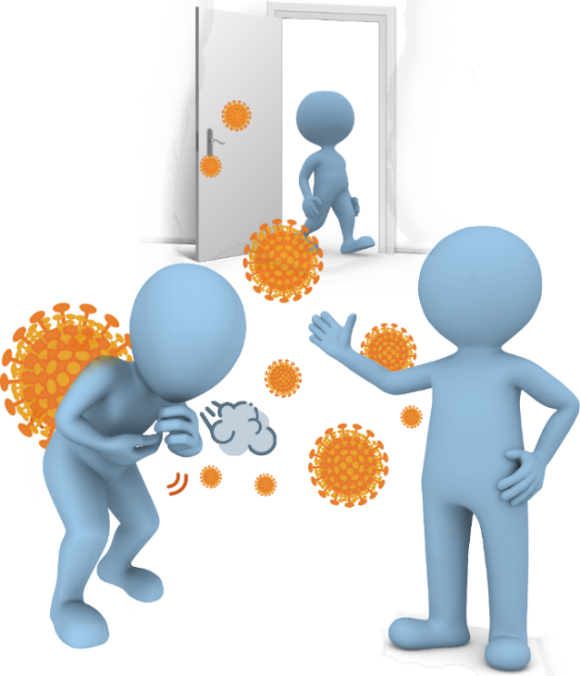 تبدأ الأعراض مثل العديد من الأمراض الأخرى
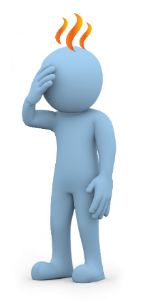 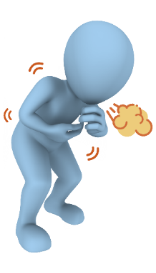 تشمل الأعراض الشائعة ما يلي:
حُمى
سُعال
إلتهاب البلعوم
إعياء/ تعب
ضيق النفس
تبدأ الأعراض بعد يوم واحد تقريبًا من التعرض ، ولكن يمكن أن تصل فترة الحضانة إلى 14 يومًا، تظهر الأعراض على معظم الناس في غضون 5-6 أيام.
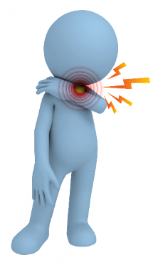 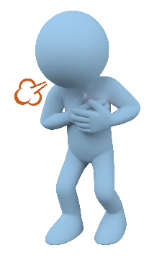 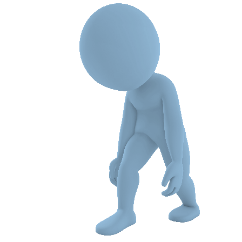 يمكن أن يسبب أيضًا العديد من الأعراض الأخرى ، بما في ذلك
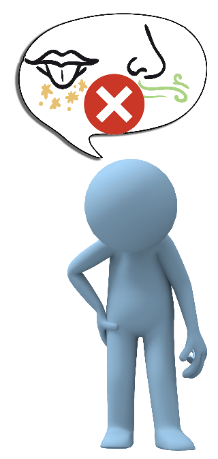 صداع / آلام في العضلات
فقدان مفاجئ لحاستي الشم و التذوق
سيلان / انسداد الأنف
الغثيان والقيء والإسهال
إسهال
طفح جلدي
بعض الناس ليس لديهم أعراض ، ومعظمهم يعانون من مرض خفيف. و لكن يمكن أن تكون ألأعراض شديدة ومميتة في بعض الأحيان.
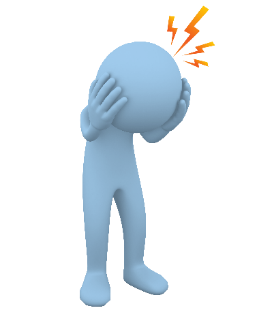 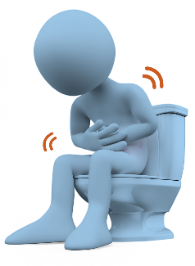 يتعافى العديد من المرضى تمامًا في غضون أسبوعين تقريبًا. في حالات أخرى ، قد تستمر بعض الأعراض مثل السعال وضيق التنفس والتعب والخفقان وتقلبات المزاج وصعوبة التفكير والتركيز والعديد من الأعراض الأخرى لأسابيع وشهور.
التشخيص والعلاج
نظرًا لأن الأعراض تشبه العديد من الأمراض الأخرى ، يلزم إجراء فحوصات مختبرية لغرض التشخيص (مسحة الأنف / البلعوم ، فحص الدم).
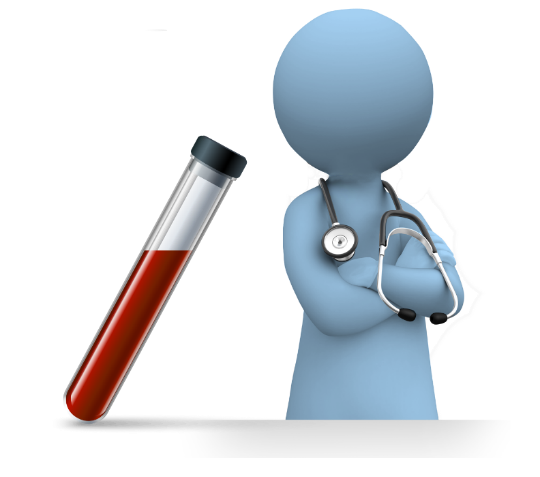 يتم إجراء الاختبارات فقط في المختبرات المتخصصة. قد تتأخر النتائج. اعزل نفسك أثناء انتظار نتائج الاختبار.
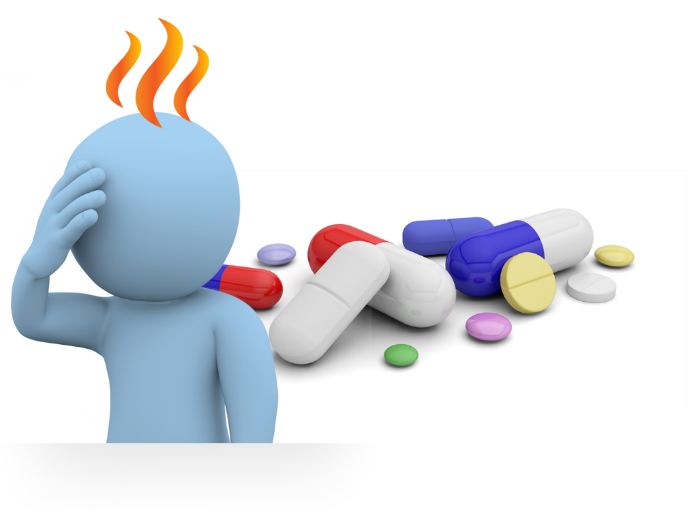 لا يوجد علاج محدد. أظهرت بعض الأدوية فوائدها ويتم تقييمها بشكل أكبر.
يمكن علاج الأعراض الخفيفة في المنزل بأدوية لخفض الحمى أو تخفيف الألم.
إذا كانت الأعراض أكثر حدة ، يلزم العلاج في المستشفى.
الوقاية
التطعيم ضد مرض كوفيد -19
بدأت العديد من البلدان في تلقيح جميع البالغين (الذين تتراوح أعمارهم بين 18 عامًا وما فوق).
راقب عن كثب النصائح الرسمية وبرامج التطعيم في موقعك.
لقاحات COVID-19 آمنة ويوصى بها لكل من يبلغ من العمر 18 عامًا فما فوق وخاصة لمن هم في الفئات المعرضة للخطر.
استمر في ارتداء القناع وحافظ على التباعد الجسدي بعد التطعيم.
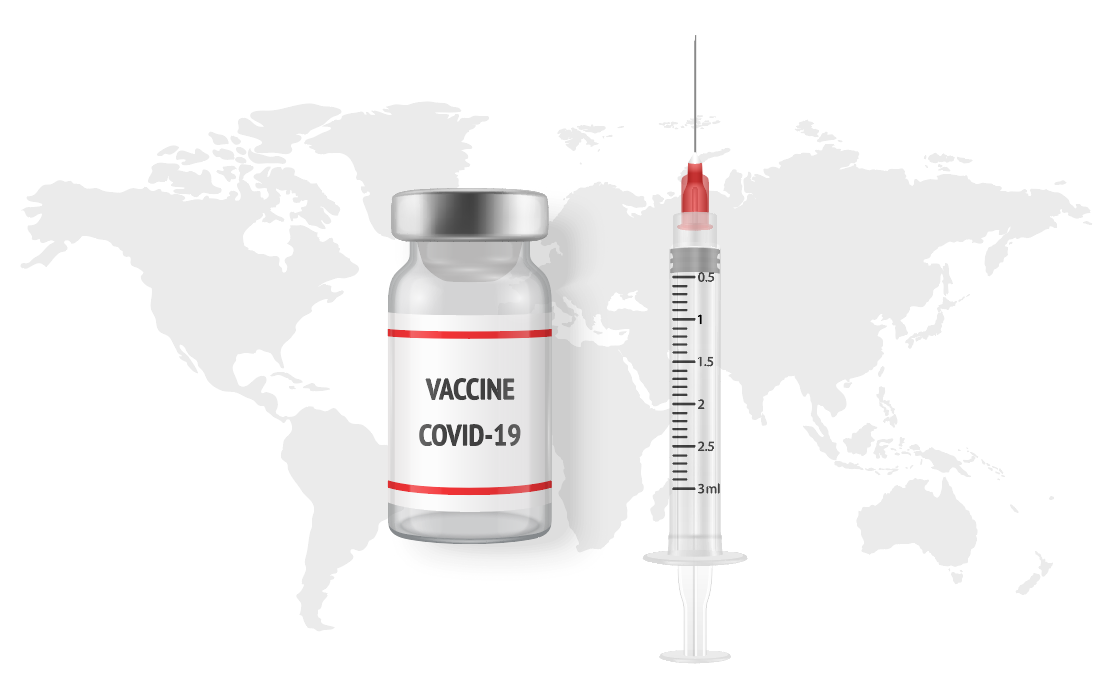 إذا كنت مؤهلاً ، فاحصل على لقاح COVID-19 بمجرد توفره لك.
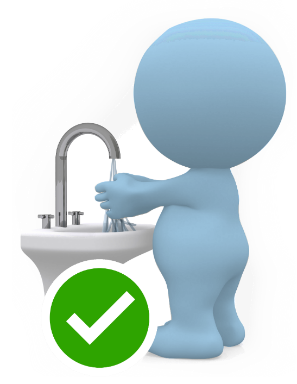 الوقاية
التقليل من انتشار العدوى
ارتدِ قناعًا للوجه (أو قطعة قماش تغطي الأنف والفم) في الأماكن العامة ، خاصةً عندما لا يكون من الممكن الابتعاد عن الآخرين بمسافة مترين إلى متر (3-6 أقدام).
إذا كانت لديك أي أعراض حتى لو كانت خفيفة ، فابق في المنزل. اطلب المشورة الطبية و قم باتباع الإرشادات المحلية.
اغسل يديك كثيرًا بالماء والصابون.
استخدم معقم اليدين الكحولي عندما لا يتوفر الماء والصابون.
غطِّ السعال والعطس. لا تستخدم يديك ، بدلاً من ذلك استخدم منديلًا أو كمك العلوي. قم برمي المنديل على الفور في سلة المهملات واغسل يديك.
اتبع إرشادات السلطات المحلية في جميع الأوقات.
الوقاية
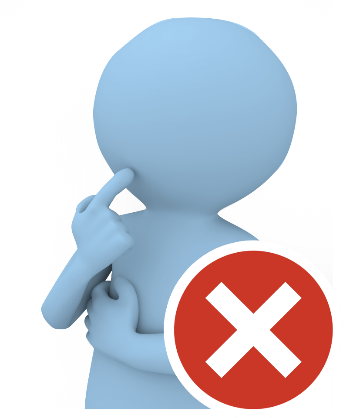 التقليل من انتشار العدوى
تجنب لمس الأشياء المشتركة (مفاتيح الإضاءة ، الدرابزين ، مقابض الأبواب ، إلخ) قدر الإمكان. إذا كان لا بد من لمس هذه الأشياء ، اغسل يديك أو استخدم المطهر على الفور بعد ذلك. تأكد من أنك لا تلمس وجهك.
قم بتنظيف وتطهير الأسطح التي يتم لمسها بشكل متكرر كل يوم ، وفي كثير من الأحيان إذا كنت تعتقد أنها ملوثة. استخدم أدوات التنظيف العادية.
لا تتشارك الطعام والمشروبات والأغراض الشخصية، بما في ذلك الهواتف المحمولة.
لا تسافر إذا كنت مريضاً.
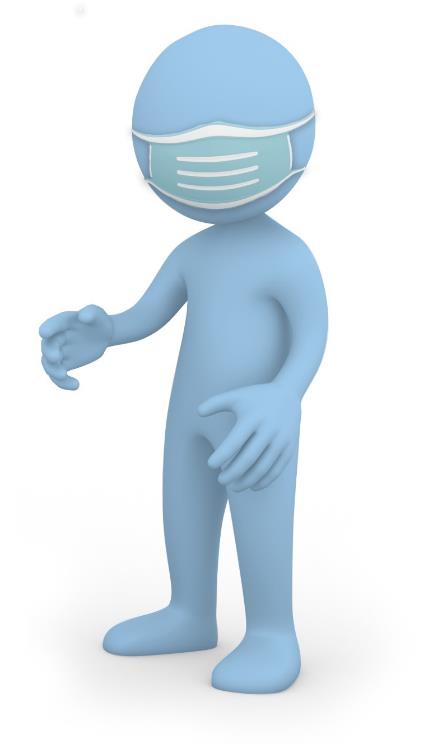 الوقاية
اتبع الإرشادات المحلية
البس قناعا:
عندما تكون على اتصال وجهًا لوجه مع الآخرين.
عندما لا يمكن تحقيق التباعد الجسدي.
إذا كنت من المجموعات المعرضة للخطر.
داخل منشأة رعاية صحية أو أماكن عامة أخرى؛ عندما تكون في الداخل ، حتى لو تم الالتزام بالمسافة الاجتماعية.
أرتد كمامةً طبية:
إذا كنت مريضًا ، حتى لو كانت الأعراض خفيفة.
إذا كانت نتيجة الاختبار إيجابية لـ COVID-19  أو تنتظر نتائج الاختبار.
عند رعاية شخص مريض.
الأقنعة وحدها لا تحمي ، لذا يجب استخدامها جنبًا إلى جنب مع تدابير النظافة الأخرى.
اتبع نصيحة الشركة المصنعة لإرتداء القناع.
يقلل القناع من خطر انتشار الفيروس عند مرتديه.
الوقاية
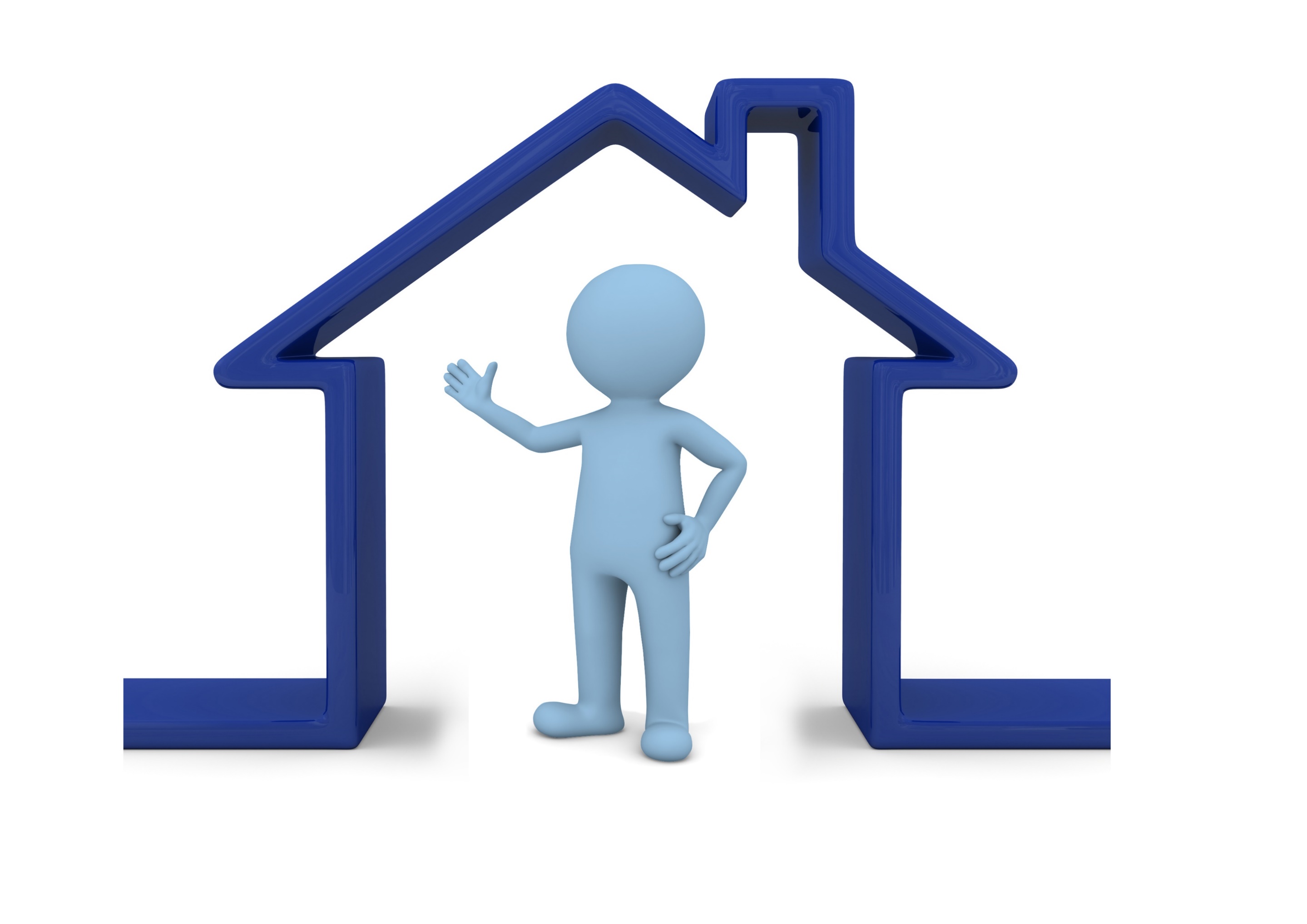 تجنب التعرض المحتمل للعدوى
ابق في المنزل بقدر المستطاع.
حافظ على التباعد الجسدي ، وحافظ على مسافة مترين (3-6 أقدام) عن الآخرين حتى لو بدوا بصحة جيدة
تجنب الأماكن المزدحمة. تأكد من وجود تهوية مناسبة ، خاصة في الأماكن المغلقة.
اجعل التفاعلات وجهاً لوجه مختصرة.
حافظ على مسافة عند الترحيب بالزوار. تجنب المصافحة أو التقبيل أو العناق.
قلل من التجمعات مع الأصدقاء والعائلة.
الوقاية
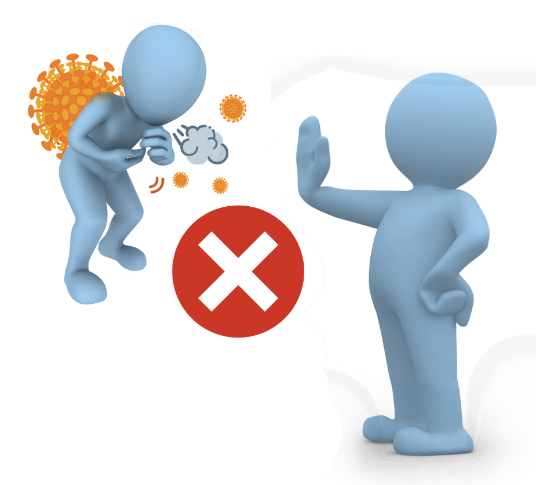 تجنب التعرض المحتمل للعدوى
العمل من المنزل إن أمكن.
بقدر الإمكان ، استخدم وسائل النقل الخاصة. تجنب وسائل النقل العام.
ابتعد عن الأشخاص المرضى - لا تدعهم يسعلون أو يعطسون عليك.
تجنب زيارة المستشفيات والمرافق الطبية الأخرى ما لم تكن بحاجة إلى رعاية طبية.
؟ COVID-19  هل أنت مستعد ل
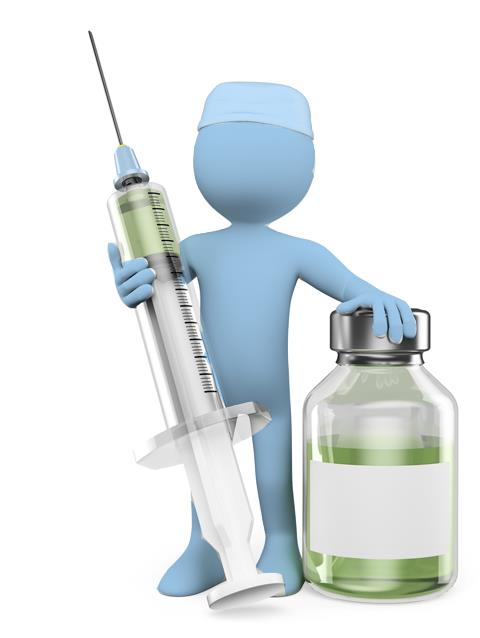 قُم بإعداد نفسك وعائلتك:
راقب الموقف. تعرف على أرقام خطوط المساعدة الصحية المحلية الخاصة بك وكن على دراية بالإجراءات المحلية.
تأكد من إمكانية حصولك على الضروريات مثل الغذاء والماء واللوازم المنزلية والأدوية.
تحدث إلى طبيبك حول أي حالات طبية مزمنة قد تكون لديك ، وحاول أن تجعلها تحت السيطرة المثلى.
حافظ على أفضل صحة ممكنة. احصل على القدر الموصى به من النوم يوميًا ، واتبع نظامًا غذائيًا صحيًا ، وحافظ على نشاط بدني منتظم.
ضع في اعتبارك كيفية تصرفك وإدارتك للموقف إذا فرضت السلطات قيودًا لبضعة أسابيع.
خطط لتكون قادرًا على الاعتناء بأحد أفراد الأسرة المرضى.
احصل على لقاح الأنفلونزا - سيقلل هذا من خطر الإصابة بالإنفلونزا الموسمية واحتمال الخلط مع أعراض COVID-19.
لقاح الإنفلونزا
[Speaker Notes: Monitor the situation. Know your local health helpline numbers, what to do if you come in contact of a COVID-19 case, or if you develop symptoms.
Speak to your doctor about any chronic medical conditions you may have, and get them under optimal control. Ensure you have adequate supplies of any necessary equipment and medication. 
Consider how you will manage if authorities impose restrictions for a couple of weeks. 
Plan how you will reduce your risk of infection as the outbreak reaches your area -  limiting your contact with others, restricting visitors to your home, stepping up cleaning. 
Ensure you have access to essentials such as food, water, household supplies and medicines.
Plan to be able to look after a sick household member - identify an area in the home where they can be as separated from the rest of the family as possible, limiting direct contact, having a separate sleeping area and bathroom if possible.

WHO guidance on social distancing - https://www.who.int/news-room/q-a-detail/q-a-coronaviruses
US CDC guidance: https://www.cdc.gov/coronavirus/2019-ncov/about/transmission.html]
ماذا تفعل إذا مرضت
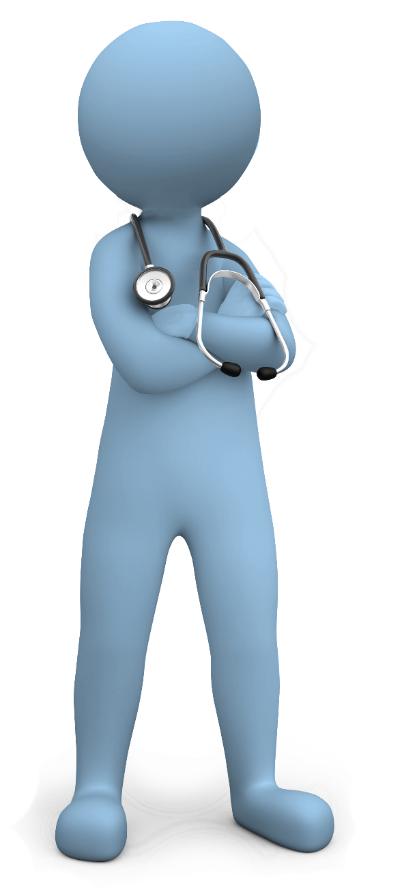 ابق في المنزل إذا كانت لديك أعراض خفيفة. لا تخرج إلى الأماكن العامة. راقب حالتك.
قلل من الاتصال بأفراد الأسرة حتى تتعافى. راقب حالتك و اتبع الإرشادات المحلية للعزل الذاتي.
غطِ السعال والعطس - استخدم منديلًا أو قناعًا إذا كان متاحًا - واغسل يديك بالصابون والماء.
اطلب العناية الطبية إذا ساءت الأعراض. إحجز موعداً.
ارتدِ كمامة في حال احتجت إلى زيارة الطبيب. استخدم وسائل النقل الخاصة قدر الإمكان.
عند رعاية شخص مريض في المنزل
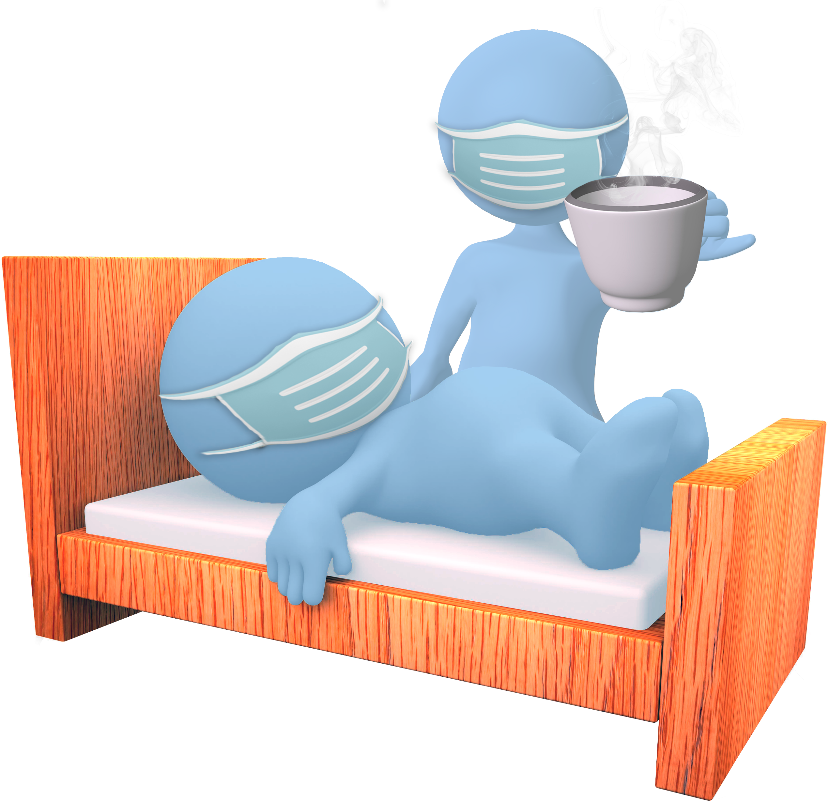 الحد من عدد مقدمي الرعاية.
لا تسمح للزوار والحيوانات الأليفة بدخول غرفة المريض.
خصص أوانيًا ومناشف وبياضات مخصصة للمريض.
ارتدِ قناعًا عند رعاية مريض من أحد أفراد الأسرة.
تأكد من أن المريض يرتاح جيدًا وأنه يأخذ كفايته من السوائل.
راقب الأعراض. انتبه لعلامات المرض الخطرة.
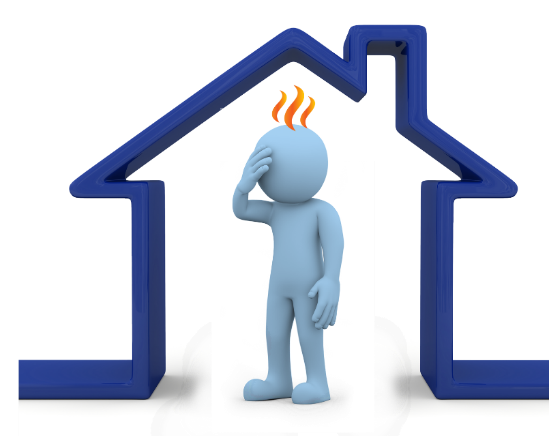 الفحص وتتبع نقاط التماس
هل هومهم لوقف انتشار الفيروس؟
يمكن إجراء "الفحص" عند نقاط الدخول لاكتشاف المرضى. قد يتم سؤالك عن المكان الذي كنت فيه ، ويمكن قياس درجة حرارتك.
يمكن للسلطات الصحية إجراء "التحري وتتبع نقاط التماس" - تحديد الأشخاص الذين كانوا على اتصال بشخص مصاب ب COVID-19.
قد يُطلب من "نقاط التماس-ألأشخاص" :
البقاء في المنزل لمدة 14 يومًا حتى لا يصيبوا الآخرين.
مراقبة وضعهم الصحي لمدة 14 يومًا في حالة ظهور أي أعراض.
اتبع نصيحة السلطات الصحية.
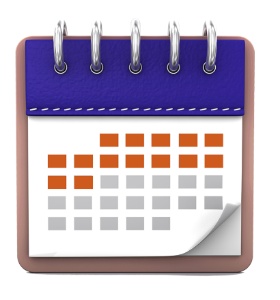 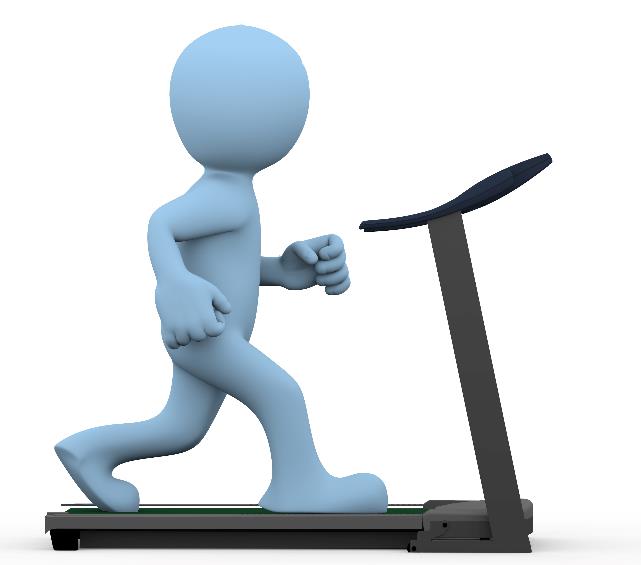 التعامل مع التوتر و الضغط العصبي أثناء تفشي COVID-19
يمكن أن يكون COVID-19  مرهقًا ، ويمكن أن تكون الآثار جسدية وعاطفية.
الأشياء التي يمكنك القيام بها لتقليل التوتر:
خذ فترات راحة من الاستماع إلى أخبار COVID-19  أو مشاهدتها أو قراءتها بشكل متكرر ، بما في ذلك وسائل التواصل الاجتماعي.
ركز على الحقائق المتعلقة ب COVID-19  وتفهم الخطر على نفسك وعلى من تهتم لأمرهم.
افصل الحقائق عن الشائعات. و اجمع المعلومات من مصادر موثوقة.
ابحث عن وقت للاسترخاء. تواصل مع الأصدقاء والعائلة.
إذا استمر التوتر في إعاقة أنشطتك اليومية ، فتحدث إلى طبيب أو شخص تثق به.
حافظ على نفسك في أفضل صحة ممكنة. نم جيدًا وتناول طعامًا صحيًا وكن نشطًا بدنيًا.
[Speaker Notes: WHO guidance on social distancing - https://www.who.int/news-room/q-a-detail/q-a-coronaviruses
US CDC guidance: https://www.cdc.gov/coronavirus/2019-ncov/about/transmission.html]
لمزيد من المعلومات حول COVID-19
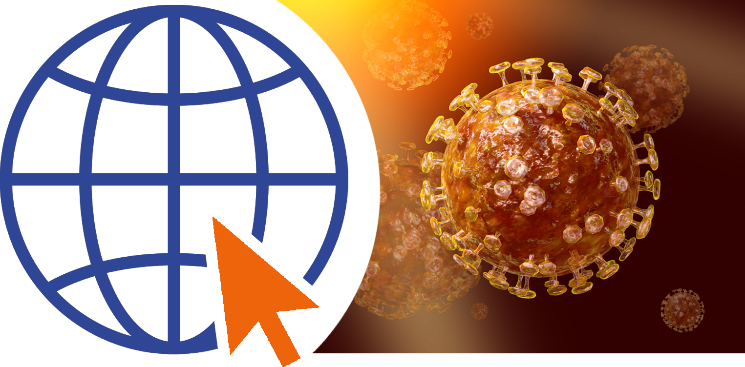 تابع الأخبار والمعلومات من موقع انترناشونال أس أو أس المخصص لهذا الغرض:
https://pandemic.internationalsos.com/2019-ncov
أي أسئلة
Disclaimer: This presentation has been developed for educational purposes only. It is not a substitute for professional medical advice. Should you have questions or concerns about any topic described here, please consult your medical professional.
© 2021 AEA International Holdings Pte. Ltd. All rights reserved.
Unauthorized copy or distribution is prohibited.
[Speaker Notes: Feedback and comments email to healthpromotion@internationalsos.com]